THIS
IS
Jeopardy
Jeopardy
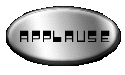 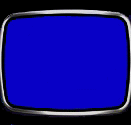 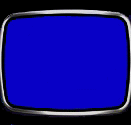 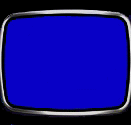 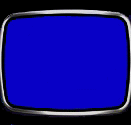 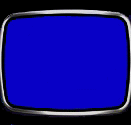 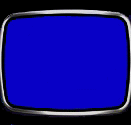 A – Native Americans
F – All of it
B- Explorers
C – Natives, Explorers, and Money
D – Between 8.3-8.4
E – I am not telling
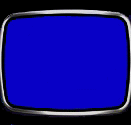 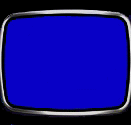 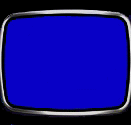 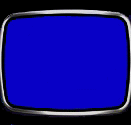 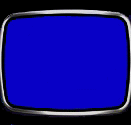 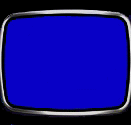 100
100
100
100
100
100
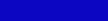 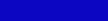 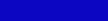 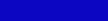 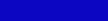 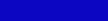 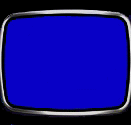 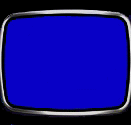 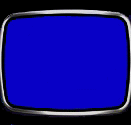 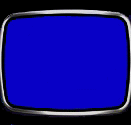 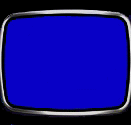 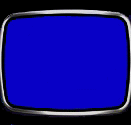 200
200
200
200
200
200
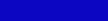 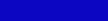 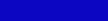 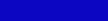 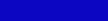 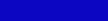 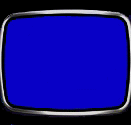 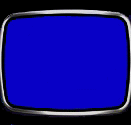 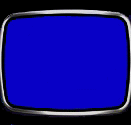 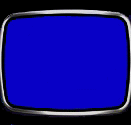 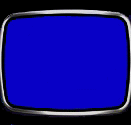 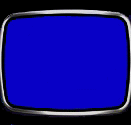 300
300
300
300
300
300
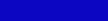 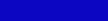 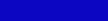 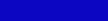 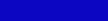 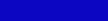 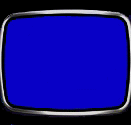 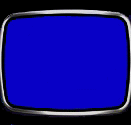 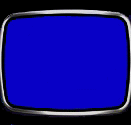 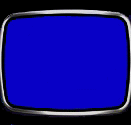 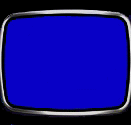 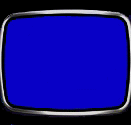 400
400
400
400
400
400
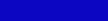 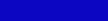 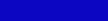 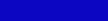 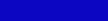 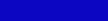 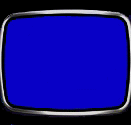 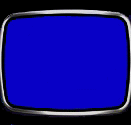 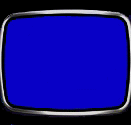 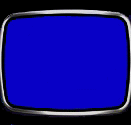 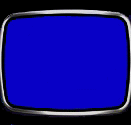 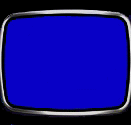 500
500
500
500
500
500
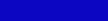 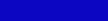 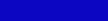 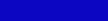 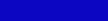 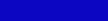 What made it possible for Native Americans to create settlements instead of having to maintain a nomadic lifestyle?
A 100
Knowledge of agriculture
A 100
What crops were essential to Native American agriculture?
A 200
Corn, beans, Squash
A 200
What were the main items used by Native Americans for trade with the colonists?
A 300
Deerskins and Furs
A 300
The Cherokee Indians were one of the major Native American tribes in SC during colonial times. However, the Cherokee had very little interaction with the first European explorers and settlers who arrived in the 16th century.
Why was this the case?
A 400
The Cherokees lived in the Upstate of South Carolina, far away from the coastal areas where the first Europeans arrived.
A 400
The Yemassee Native American tribe settled in South Carolina in the late 1600s after leaving their home state of Florida (they returned several decades later).
 What best explains why the Yemassee were forced to come to South Carolina from Florida in the 17th century?
A 500
The Spanish settlers in Florida forced the Yemassee out of the area.
A 500
What was the main reason why Native Americans were frustrated by the continued settlement of Europeans in South Carolina?
B 100
As Europeans settlers continued to arrive in South Carolina, they began to expand into areas that once belonged to Native Americans.
B 100
This country was the first to set up a colony in SC
B 200
Who is Spain?
B 200
Lucas Vasquez de Allyon built the first Spanish town in North America in the 1520s. It was called:
B 300
San Miguel de Gualdape
B 300
What was the greatest killer of Native Americans in South Carolina during the 16th and 17th centuries?
B 400
Disease brought by Europeans
B 400
The three countries that were responsible for the exploration and colonization of South Carolina were:
B 500
Spanish, French, and the English
B 500
During the 16th century, many explorers were motivated by the concept of “For King and Country.” What did this mean?
C 100
It was an expression of national pride. Explorers hoped to discover new areas to honor their King and their country.
C 100
In the 1560s, this Spanish town was established on the land that is present-day Parris Island, South Carolina:
C 200
Santa Elena/San Felipe.
C 200
Native Americans who lived in the northwestern area of SC
C 300
Who are the Cherokee?
C 300
DAILY DOUBLE
DAILY DOUBLE
Place A Wager
C 400
The first permanent English settlement in the New World was:
C 400
St. Augustine.
C 400
Close regulation of trade and commerce for the benefit of the government. (Taxing all imported and exported goods)
C 500
What is Mercantilism?
C 500
During the late 17th century and early 18th century, South Carolina was under the rule of the Lords Proprietors. Who were the Lords Proprietors?
D 100
Men who received large areas of land from the King of England as payment
D 100
Many of the early settlers in South Carolina were English men who had previously settled in Barbados. Why did these “Barbadians” have so much success when they came to South Carolina?
D 200
They adopted a plantation system similar to the one they had used in Barbados.
D 200
Who were indentured servants?
D 300
They needed to pay for their passage across the Atlantic, which brought them to the New World from Europe.
D 300
The colony of Pennsylvania was settled by a group of English dissenters who were opposed to violence and slavery. What was the name of this group?
D 400
The Quakers
D 400
When it was originally settled, South Carolina was known as a “Proprietary Colony.” What did this mean?
D 500
South Carolina was not ruled directly by the King of England, but was instead ruled by a group of Lords Proprietors.
D 500
The term “middle passage” refers to:
E 100
The route from Africa to the Americas for enslaved Africans.
E 100
What culture developed in South Carolina from the influx of African cultures?
E 200
Gullah
E 200
Why did South Carolina have a large African population by the early 1700s?
E 300
Rice and indigo plantations needed large labor force, so African slaves were brought in to meet the demands of plantation owners.
E 300
What was the purpose of Slave Codes during the early years of South Carolina’s settlement?
E 400
Slave Codes prevented large numbers of African slaves from rebelling by requiring plantation owners to tightly control the lives of their slaves.
E 400
Under the economic system of mercantilism, England established colonies in the Americas for what reason?
E 500
To obtain raw materials and provide markets for British-made goods.
E 500
Carolina developed a successful economy in large part because of the knowledge the African slaves brought to the colony. What were they knowledgeable about?
F 100
Agriculture
F 100
In what way did Eliza Lucas Pinckney contribute to the economic development of South Carolina?
F 200
She succeeded in growing and processing indigo
F 200
What experimental staple crop became known as “Carolina gold”?
F 300
Rice
F 300
How did mercantilist nations keep a favorable balance of trade?
F 400
Exported more than they imported.
F 400
What was the major difference between South Carolina’s proprietary government of the late 1600s and the royal government of the mid-1700s?
F 500
Under the proprietary government, South Carolina was ruled by the Lords Proprietors. Under the royal government, it was ruled by the king of England.
F 500
The Final Jeopardy Category is:
Non-Peace
Please record your wager.
Click on screen to begin
Final Jeopardy Question
The major consequence of the Seven Years’ War (French and Indian War) was that the
Click on screen to continue
Expense of fighting the war led Britain to tax the colonies directly for the first time.
Click on screen to continue
Thank You for Playing Jeopardy!